Chews Three Act
Created by Jen Barker
Act One
Act Two
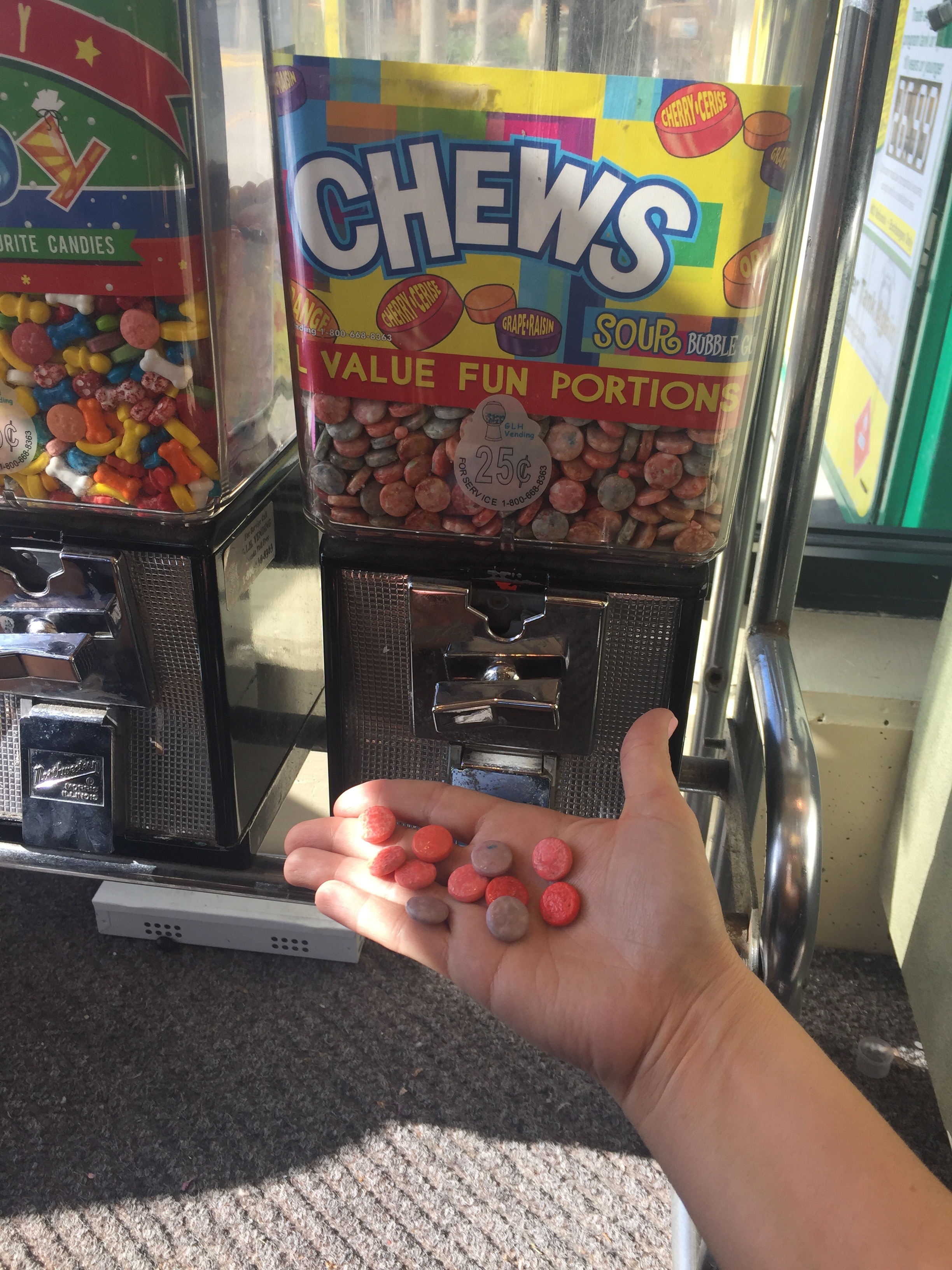 11 candies came out.

5 candies were 
given away!
Act Three
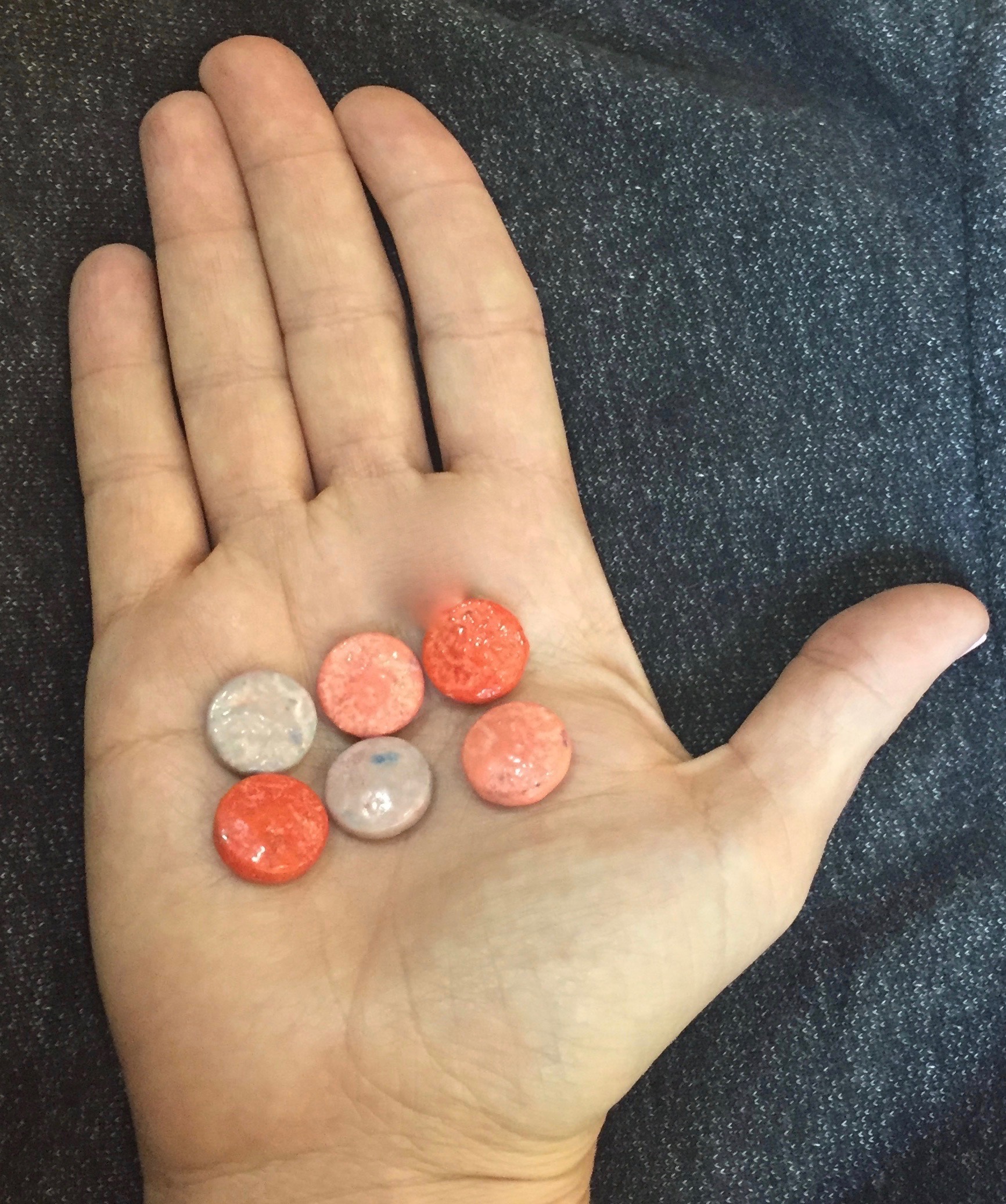 I had this many left.